Module IK:Doelgroepen
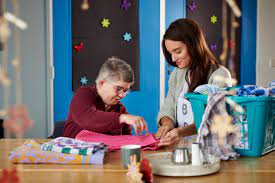 Les 4 | Periode 5
Planning van de periode
Vandaag!
Terugblikken op de vorige les.
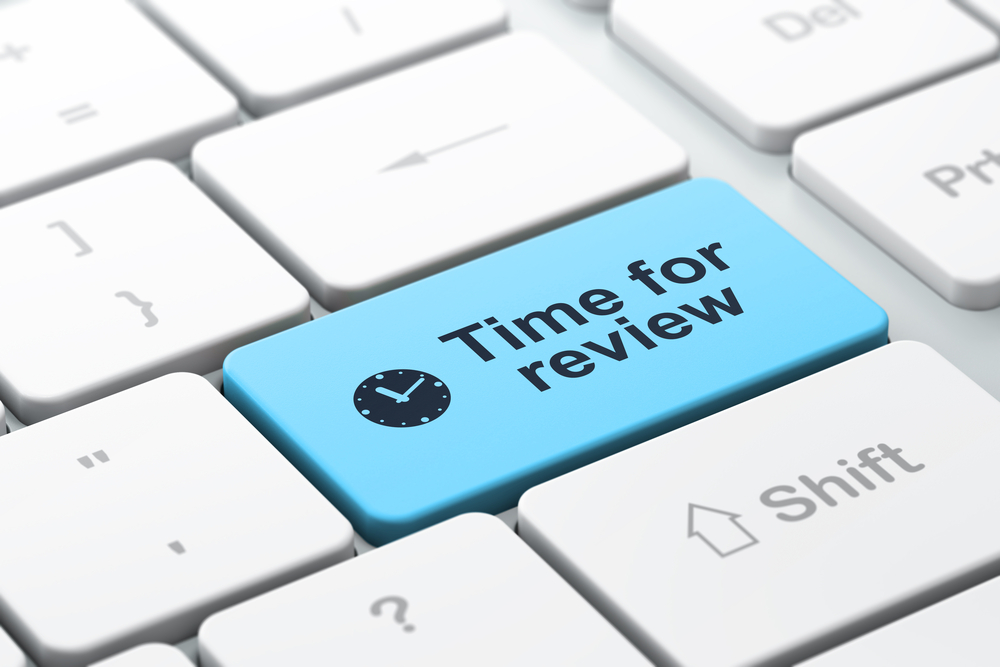 Waar hebben we het vorige week over gehad?

Wat is je bijgebleven?

Wat hebben we gedaan?
Leerdoelen
Aan het einde van deze les kun je toelichten welke doelgroepen je kunt begeleiden na je opleiding. 

Aan het einde van deze les kun je toelichten welke verschillende vormen van specifieke doelgroepen er zijn.

Aan het einde van deze les kun je uitleggen hoe verschillende vormen van specifieke doelgroepen(organisaties) inhoudelijk werken.
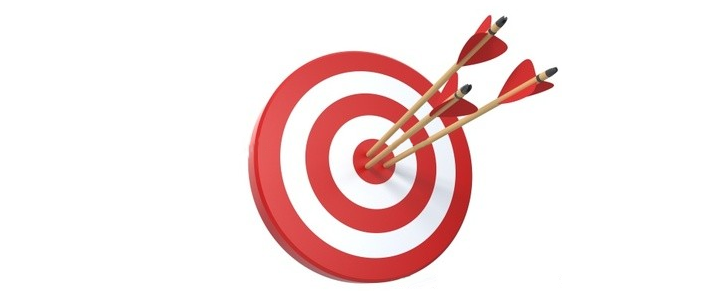 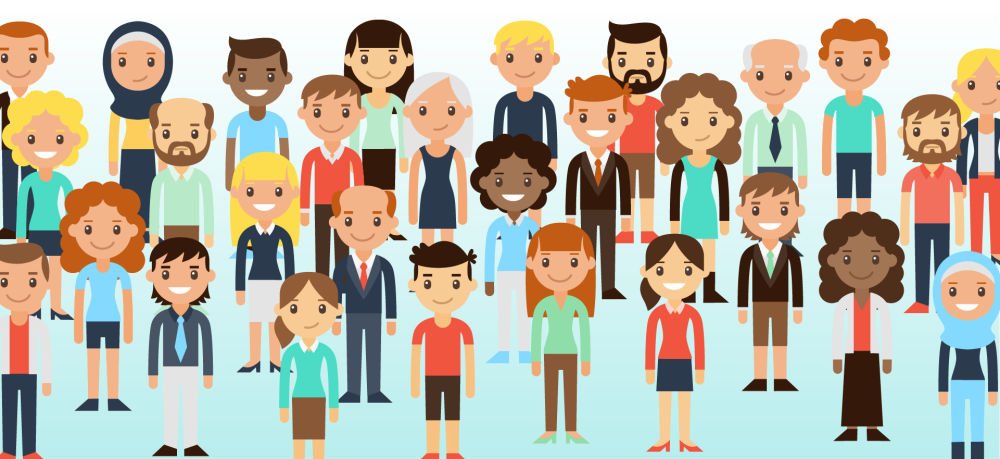 De doelgroep
Met welke doelgroepen zouden jullie later allemaal kunnen werken? 
Mensen met een verstandelijke beperking;
Mensen met een lichamelijke beperking;
Mensen met een zintuigelijke beperking;
Mensen met psychiatrische problemen;
Mensen met psychosociale of gedragsproblemen;
Mensen die te maken hebben met huiselijk geweld;
Tienermoeders;
Mensen in de maatschappelijke opvang;
Mensen met een beperking als gevolg van ouderdom;
Mensen in een justitiële jeugdinrichting;
Mensen in detentie;
Mensen met een justitiële maatregel.
Specifieke doelgroepen
Werkvorm die je kunt inzetten als PBSD!
Opdracht 2 informatiefolder
De komende drie weken gaan jullie in tweetallen werken aan een informatiefolder over de drie profielen. Deze week gaan jullie aan de slag met het profiel onderwijsassistent. In de informatiefolder komt het volgende naar voren:
Welke doelgroepen je allemaal mee kunt werken na je opleiding.
Welke verschillende vormen van specifieke doelgroepen er allemaal zijn.
Hoe deze verschillende vormen van specifieke doelgroepen inhoudelijk werken.
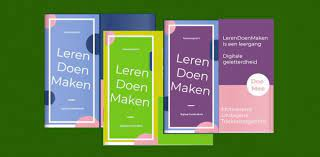